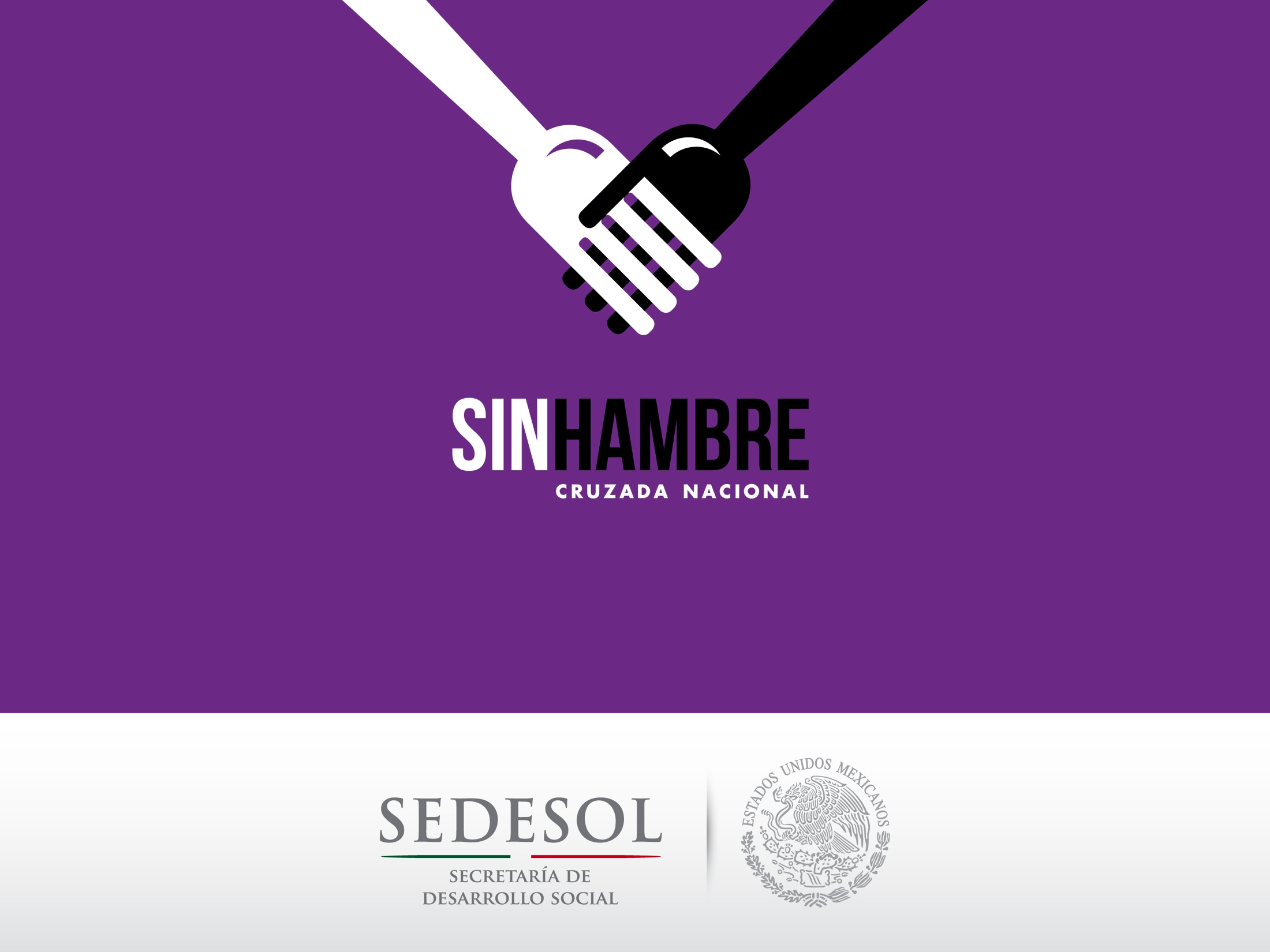 Municipio Saludable
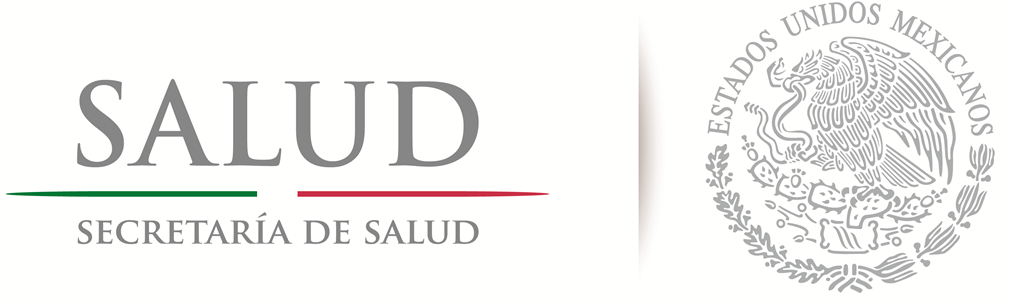 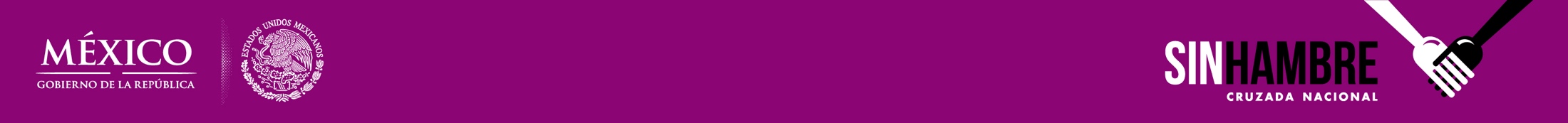 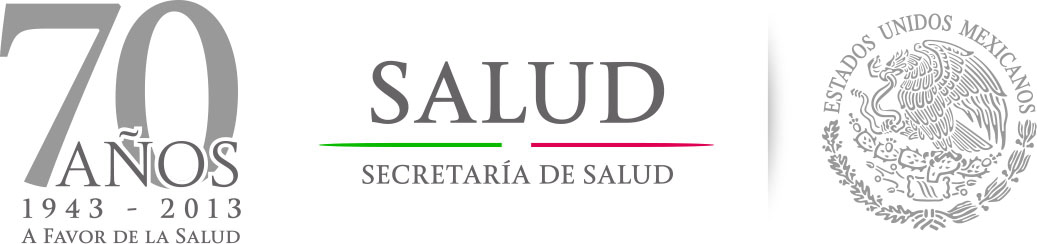 Estrategia transversal e integralComisión Intersecretarial Participan 19 entidades públicas
SCT
SEDENA
SHCP
SEGOB
SEDATU
STPS
DIF
SENER
SRE
SEMARNAT
SEDESOL
Comisión Nacional para el Desarrollo de los Pueblos indígenas
SECTUR
SEP
SE
SAGARPA
SS
Instituto Nacional de las Mujeres
SEMAR
[Speaker Notes: La Cruzada Nacional contra el Hambre es una estrategia de inclusión y bienestar social que pretende abatir la pobreza, la desnutrición y la marginación social en México. El propósito de la Cruzada es conjuntar esfuerzos y recursos de la Federación, las entidades federativas y los municipios, así como de los sectores público, social y privado y de organismos e instituciones  internacionales, para el cumplimiento de los objetivos.

La coordinación para su implementación es responsabilidad de la Secretaría de Desarrollo Social quien preside la comisión intersecretarial de la Cruzada contra el Hambre, con el objeto de coordinar, articular y complementar las acciones, programas y recursos necesarios para el cumplimiento de los objetivos.]
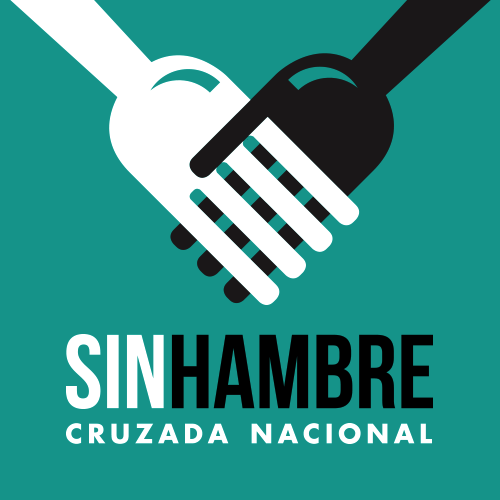 Propósito

Conjuntar esfuerzos y recursos de la Federación, las entidades federativas y los municipios, así como de los sectores público, social y privado y de organismos e instituciones  internacionales, para el cumplimiento de los objetivos.

Para lograr ese propósito, es necesario contar con  mecanismos que permitan, desde una perspectiva ciudadana, coadyuvar en la ejecución y dar seguimiento a la acciones que se emprendan en los tres órdenes de gobierno para erradicar el hambre.
Población objetivo
Personas que viven en condiciones de pobreza multidimensional extrema y que presentan carencia de acceso a la alimentación.
[Speaker Notes: En diciembre de 2009, con base en el artículo 1°de la Ley General de Desarrollo Social, se aprobó la metodología para la medición de la pobreza multidimensional.

La Pobreza Multidimensional se mide utilizando 8 dimensiones: ingreso, 6 carencias (rezago educativo, acceso a la salud, acceso a la seguridad social, calidad y espacios de la vivienda, acceso a servicios básicos en la vivienda, acceso a la alimentación) y el grado de cohesión social (Coeficiente de Gini, Razón de Ingreso, Índice de Marginación e Índice de percepción de redes sociales).]
Objetivos
De los 5 objetivos de la cruzada, tres están vinculados con salud:
[Speaker Notes: Objetivo 3
Aumentar la producción de alimentos y el ingreso de los campesinos y pequeños productores agrícolas;
Objetivo 4
Minimizar las pérdidas post-cosecha y de alimentos durante su almacenamiento, transporte, distribución y comercialización, y]
80 MUNICIPIOS
80 MUNICIPIOS
80 MUNICIPIOS
80 MUNICIPIOS
Carencias identificadas e indicadores 
para cada una de ellas
Carencia por calidad y espacios de la vivienda
Carencia por acceso a los servicios básicos en la vivienda
Carencia por rezago educativo.
Carencia por acceso a los servicios de salud.
Carencia por seguridad social.
Carencia por acceso a la alimentación
Carencia por ingresos por debajo de la Línea de Bienestar Mínimo
Mapa de la Cruzada Nacional contra el Hambre
INDICADORES, ACCIONES, DEPENDENCIAS
1
2
INDICADORES, ACCIONES, DEPENDENCIAS
3
INDICADORES, ACCIONES, DEPENDENCIAS
4
5
INDICADORES, ACCIONES, DEPENDENCIAS
6
INDICADORES, ACCIONES, DEPENDENCIAS
7
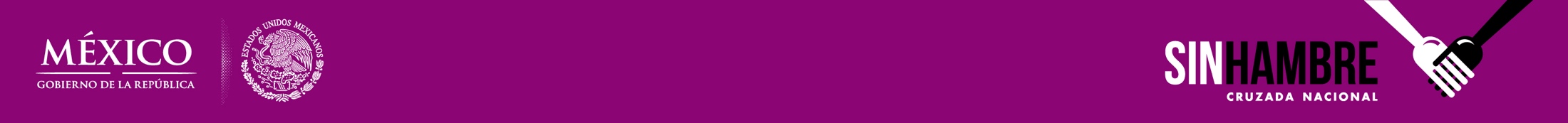 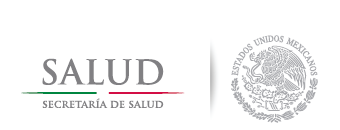 Etapas de Instrumentación Estatal, Municipal, Local
Abatir Rezagos
Poner a punto
Transformar y mejorar
1. ABATIR REZAGOS
1.1. Identificar localidades sin acceso a servicios de salud
Paquete básico
CAUSES
1.2. Determinar necesidades para certificación de unidades
Dx de infraestructura
Reasignación de recursos
1.3. Georreferenciar población no afiliada al Seguro Popular
Número de personas
Ajuste de metas
1.4. Definir metas de vacunación
Déficit de cobertura por localidad
Programa Operativo
1.5. Integrar base de datos de peso y talla para la edad
SINOS
Operativo censal
2. PONER A PUNTO
2.1. Programa de extensión de servicios de salud
Centros de Salud
Unidades Móviles
2.2. Afiliación y reafiliación
Reagrupar metas municipales	
Beneficiarios de Programa de Desarrollo Humano Oportunidades (PDHO)
Incorporación a PDHO
2.3. Garantizar abasto de insumos
Vacunas
Medicamentos
Suplementos PDHO
2.4. Fortalecer comités comunitarios de salud
Municipio saludable
Comités y promotoras por localidad
2.5. Integrar padrón de la CNCH
PDHO
Seguro Popular
3. TRANSFORMAR Y MEJORAR
3.1. Poner en operación nuevos servicios
Unidades de extensión sanitaria
Servicios fijos ampliados
Convenios con prestadores de servicios
3.2. Acreditar servicios existentes en unidades de salud
Fijas
Móviles
3.3. Ampliar acceso
Incorporar a PDHO
Afiliar al Seguro Popular
3.4. Consolidar servicios de salud a la comunidad
Diagnóstico sanitario
Ajustar corresponsabilidad en salud
3.5. Presentar padrón de salud /CNCH
Sistema Nominal en Salud (SINOS9
Otros registros
Tablero de seguimiento
Afiliación al Seguro Popular

Abasto de suplemento alimenticio a menores de cinco años

Promoción de lactancia materna 
	(0  a 6 meses)
http://sinhambre.gob.mx/
http://www.sedesol.gob.mx/es/SEDESOL/Mapa
Programa de Entornos y Comunidades Saludables
Acreditación del municipio
Etapas de acreditación
2
3
1
2
3
1
Proceso largo
Municipio  Incorporado
[Speaker Notes: 2. en éste se analizan sus problemas de salud y se establecen las prioridades y las alternativas de solución para cada caso.]
Municipio  Activo
Municipio incorporado y tiene en ejecución su programa de trabajo:
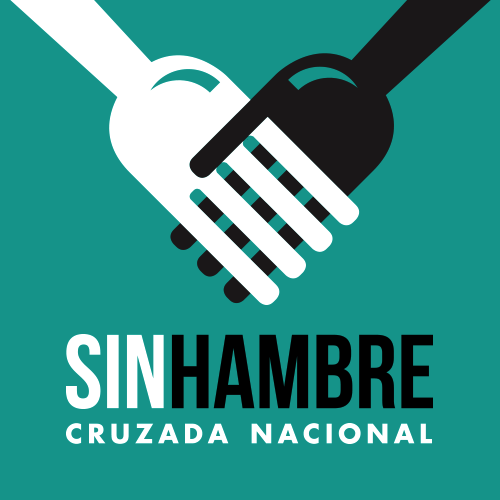 Incorpora Cruzada contra el Hambre
Enfocar sus acciones a promover la salud
Intervenir en diferentes ámbitos a fin de generar entornos y ambientes favorables a la salud.
Continuar desarrollando proyectos de salud
Municipio  Acreditado
Municipio activo que desarrolla:
Programa municipal incluyendo “Cruzada contra el hambre”
Uno o más proyectos vinculado a:
Promoción de hábitos alimenticios para una cultura nutricional
Cultivo de alimentos de autoconsumo…….

Cuenta con comunidades certificadas
Acta de cabildo con compromiso de implementación
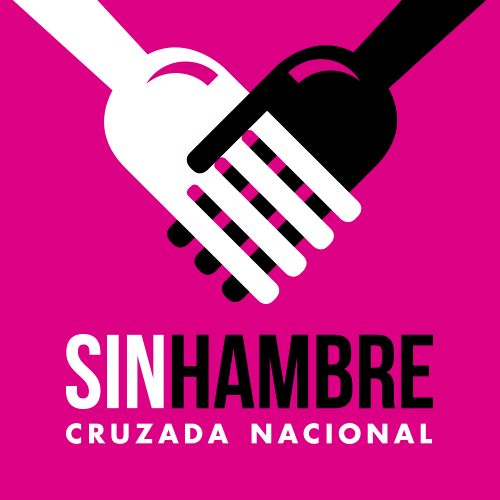 Certificación de la comunidad
Etapas de certificación
2
3
1
2
3
1
Proceso largo
Certificación de la Comunidad
Comunidad iniciada
Comité local de salud activo
Diagnóstico participativo para definir prioridades
Plan de trabajo con base en prioridades
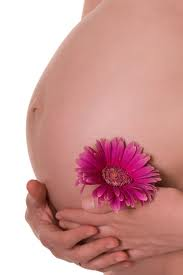 Comunidad orientada
Desarrollar el Plan de trabajo
Formar a agentes y procuradoras de Salud
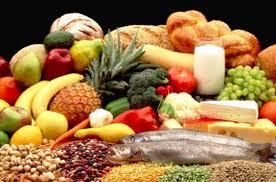 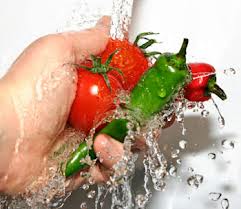 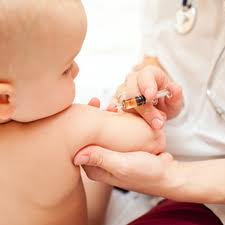 Comunidad (Bandera Blanca)
Comunidad activa
PROMOCION DE LA SALUD
Cumplimiento en un 90% en la formación de agentes y procuradoras

CENSIA
80% de menores de un año con esquema completo de vacunación 

CNEGySR
100 % de las embarazadas en control prenatal y esquema de vacunación completo
80 % de lactancia materna  
70% de mujeres embarazadas con plan de seguridad

REPSS
100% de personas afiliadas al seguro popular
Comunidad Certificada
100% de procuradoras(es) capacitados, 80% aprobaron cédula de evaluación de conocimientos

Control de prioridades locales en prevención y control de enfermedades

Plan de trabajo concluido

Aval del comité estatal de comunidades saludables
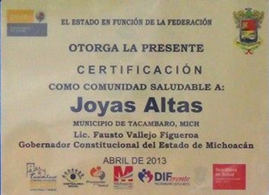 Otras acciones
Capacitación a promotores de salud

Desarrollo de estrategia y/o materiales de comunicación educativa
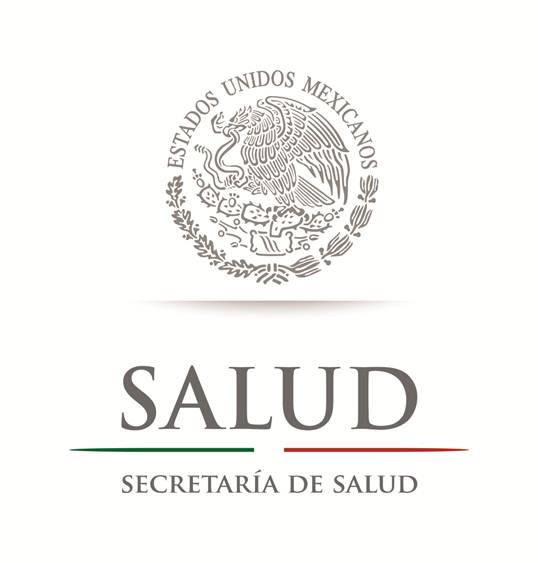 Dirección General de Promoción de la Salud